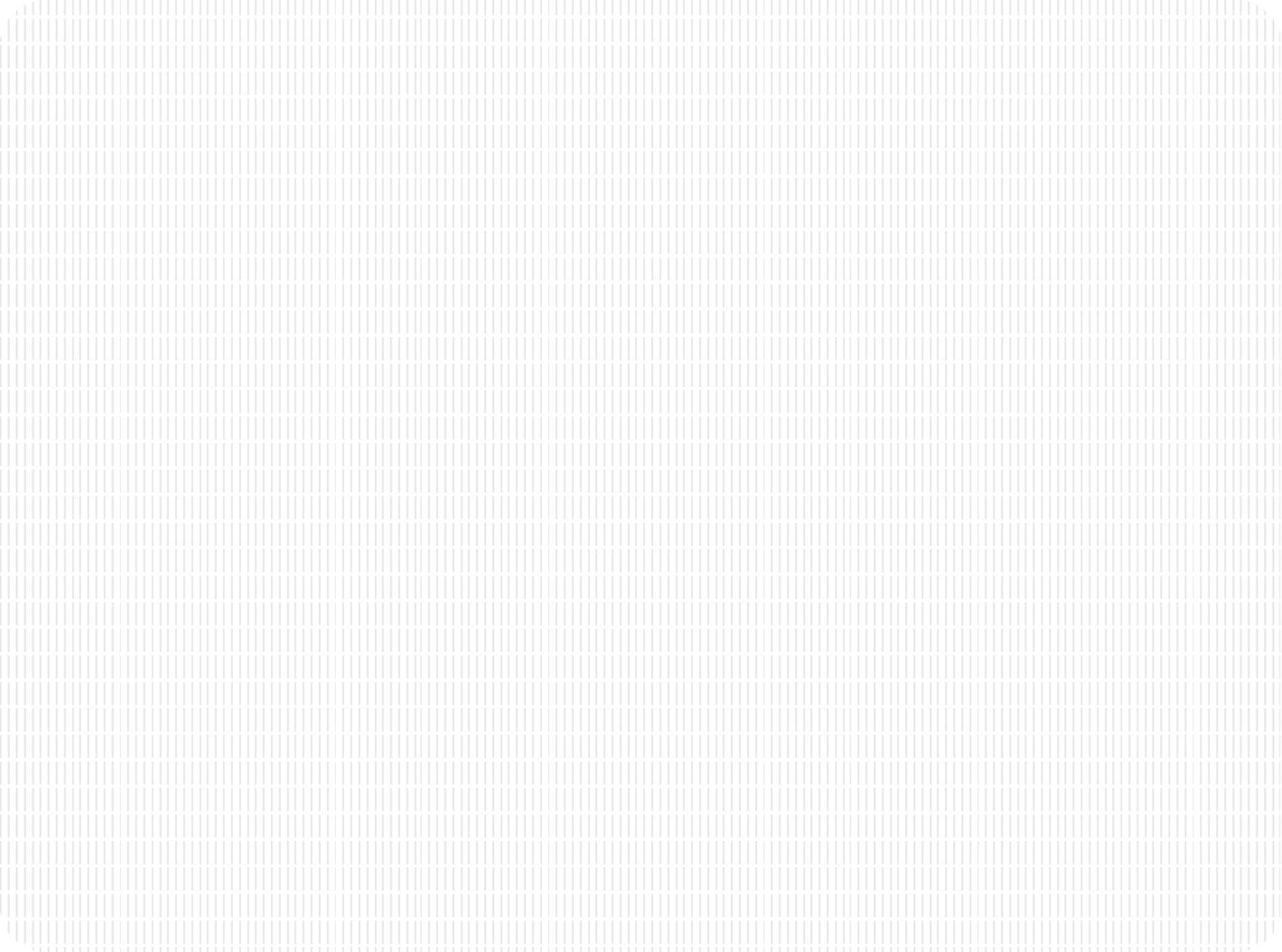 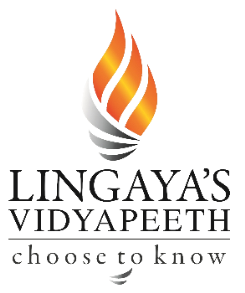 Estimation And Quantity Surveying
Presented by:
Prof Balraj Marjara
CONTENTS
Brief Specification
Detailed Specification
Rate Analysis
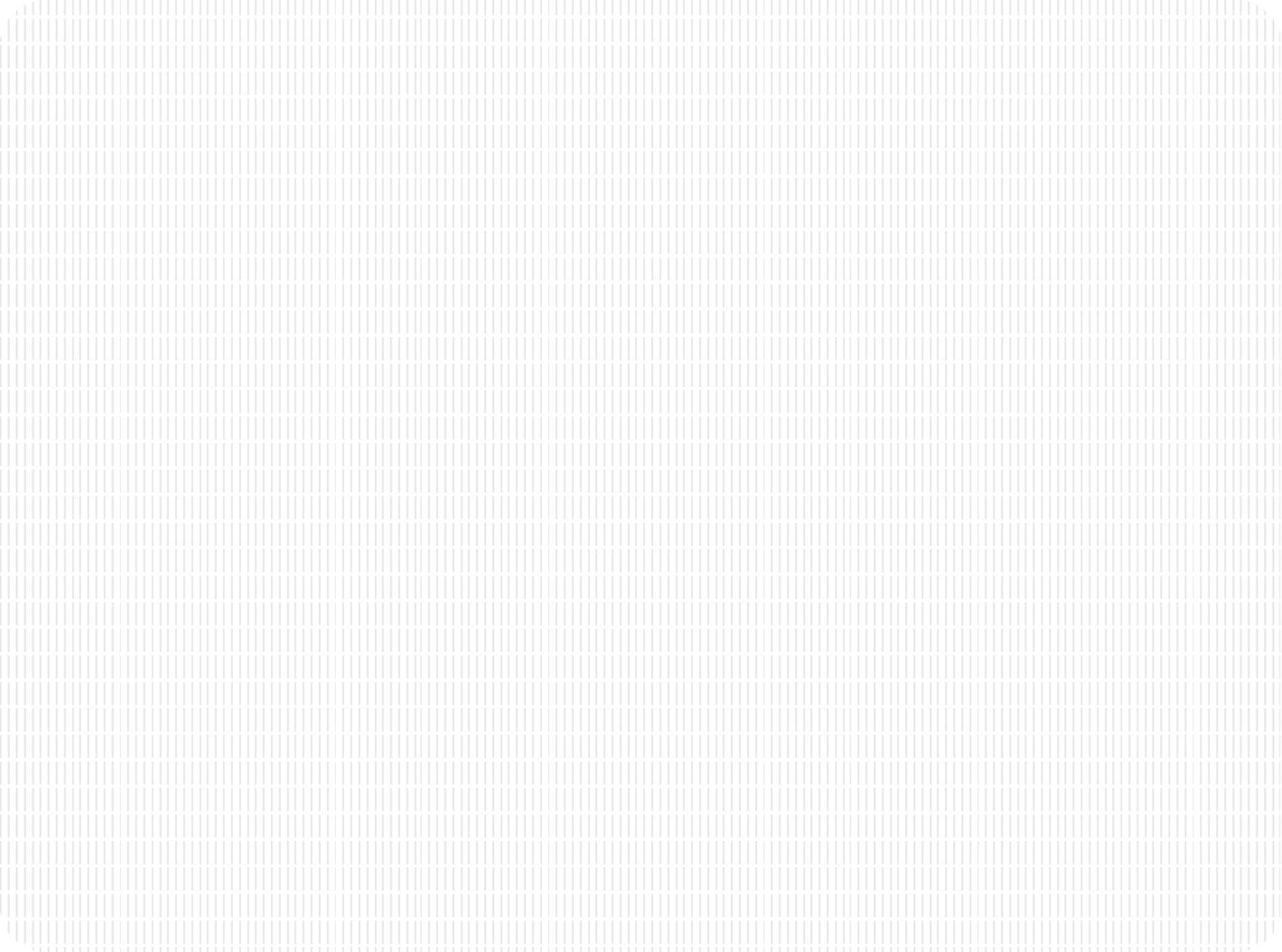 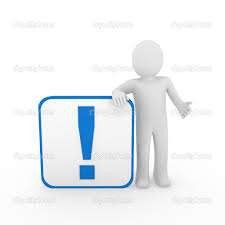 Brief Specification
Provide dado on 12 mm thick rough cement plaster (1:3)  base and jointed with alkali resisted cement as per IS: 4457  completed as per the direction of Engineer-In-Charge.
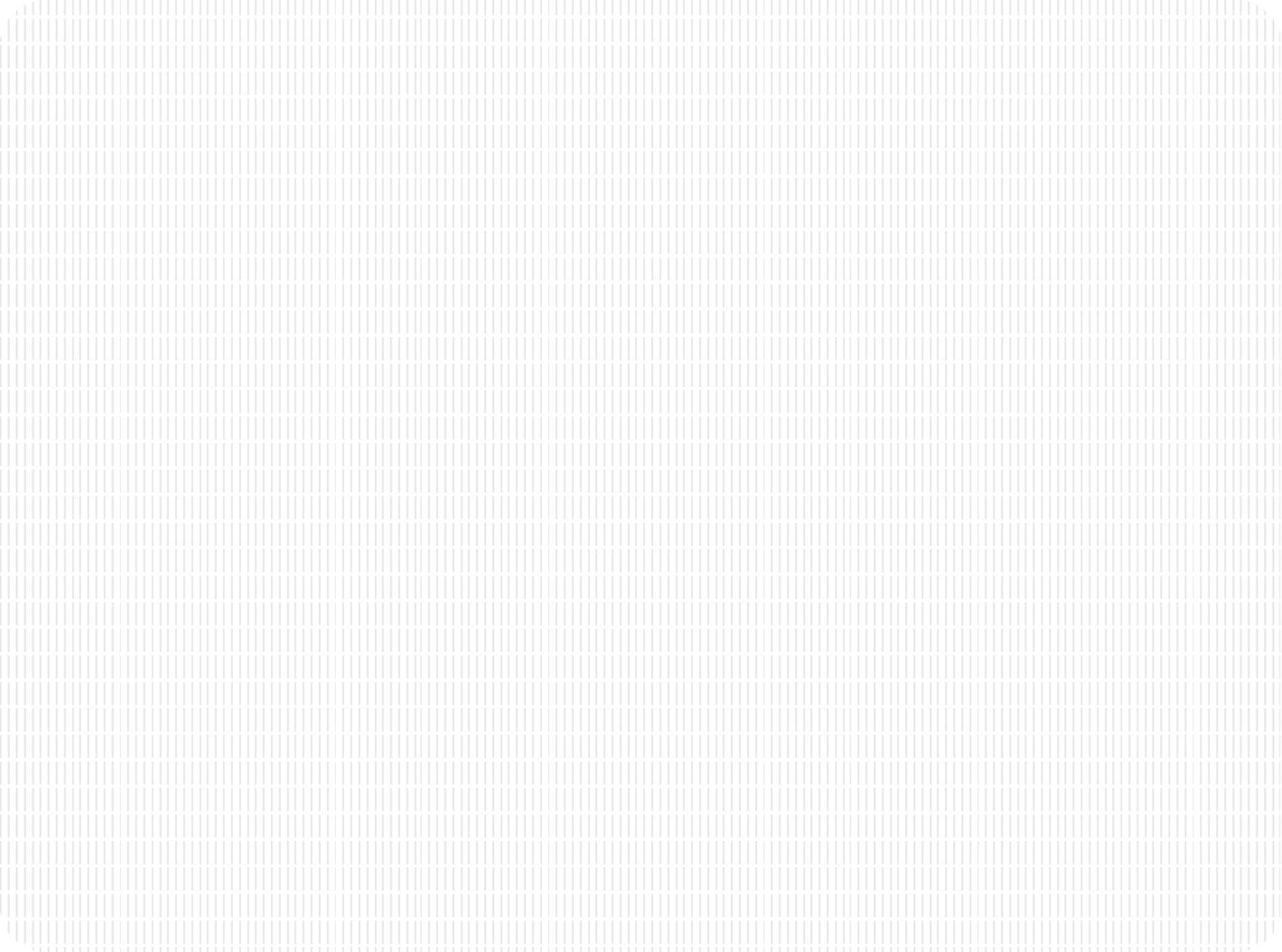 Detailed Specification
Materials
Preparation of surface & laying
Mortar and bedding
Fixing tiles for dado
Cleaning
Pointing and finishing
Mode of measurement
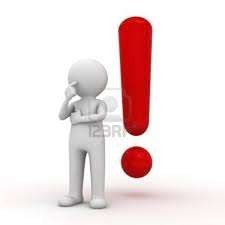 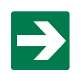 MATERIALS
White Glazed Tiles : The tiles shall be of approved and shall  generally conform to IS : 777.
They shall be flat and true to shape and free from cracks,  blisters, welts, crawling, crazing spots, chipped edges,  corners or other imperfections detracting from their  appearance.
The tiles shall be of square or rectangular of nominal sizes  such as 300x200mm, 150x150mm, 100x100mm.
Samples of tiles shall be got approved by the Engineer-in-  charge before use on the work.
Top surface of tile shall be glossy or matt as specified.
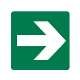 PREPARATION OF SURFACE & LAYING
Sub grade concrete or RCC slab or side brick wall/ or  plastered surfaces on which tiles are to be laid shall be  cleaned, wetted and mopped.
The bedding/backing for the tile shall be of C.M. 1.3 or as  specified and shall be applied and allowed to harden.
The mortar shall be roughened with wire brushes or by  scratching diagonal lines 1.5mm. deep at 7.5mm.
dado shall be truly horizontal and joints truly vertical.
After the tiles have been laid, surplus cement grout shall be  cleaned off.
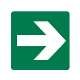 MORTAR AND BEDDING
Cement mortar shall conform to the specification for  materials, preparations etc. as specified under cement  mortar.
The amount of water added while preparing mortar shall be  the minimum necessary to give sufficient plasticity for  laying.
Care shall be taken in preparation of the mortar to ensure  that there are no hard lumps that would interfere with even  bedding of the tiles.
The mortar of specified proportion and thickness shall then  be even and smoothly spread over the base by use of screed  battens to proper level or slope.
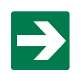